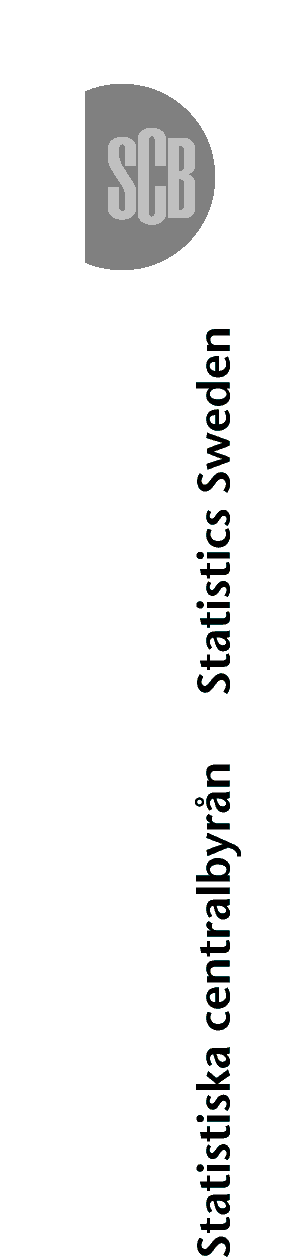 Nya statistikbehovStatistik på stadsdelsnivåNordiskt statistikermöte i Köpenhamn11-13 aug 2010 Tor Bengtsson
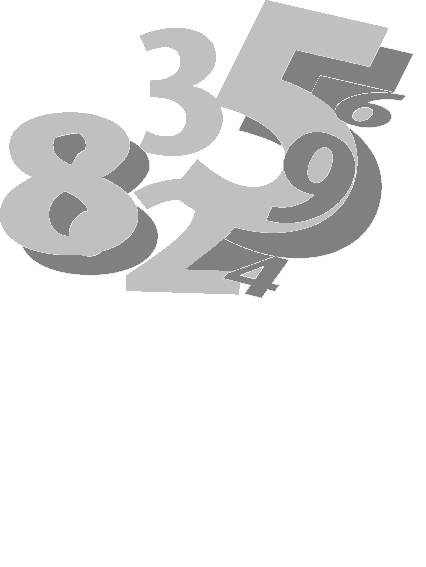 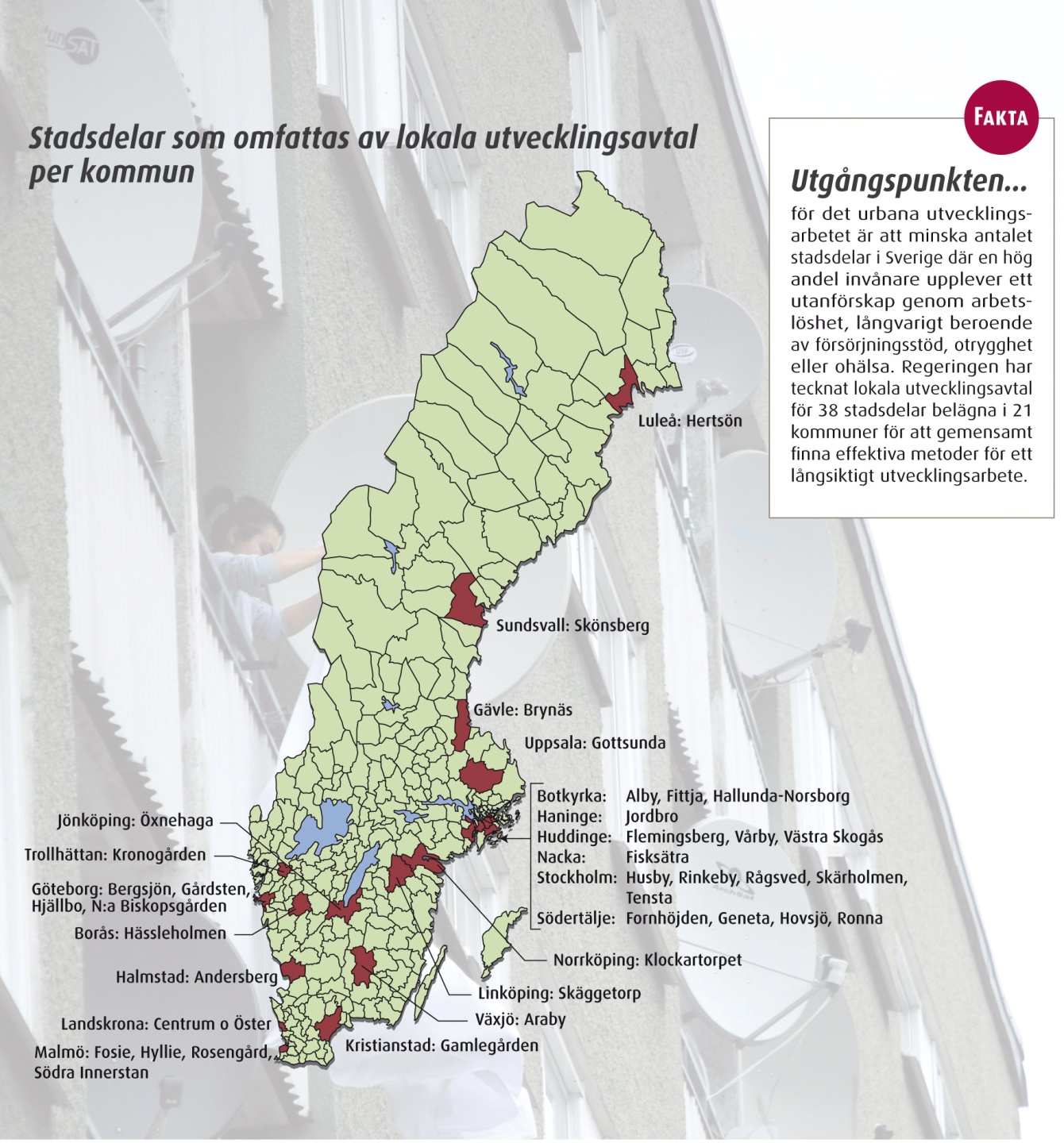 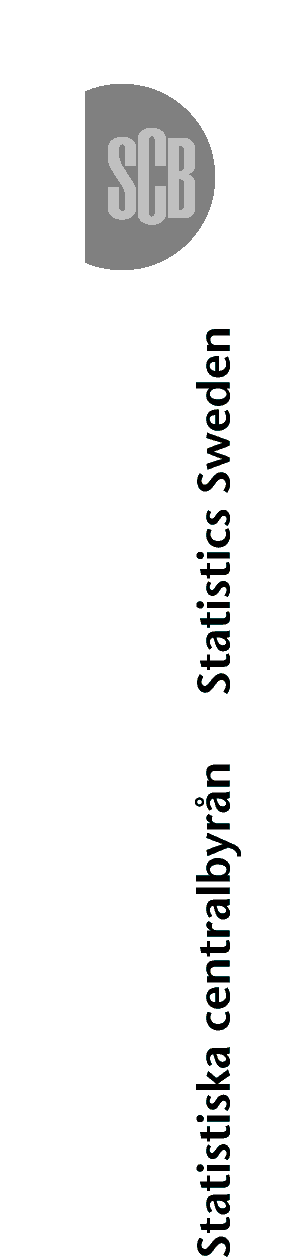 Redovisning på: Riket, län, kommun och LUA (38 stadsdelar med Lokalt Utvecklings-Avtal)Tidsserie från 1997
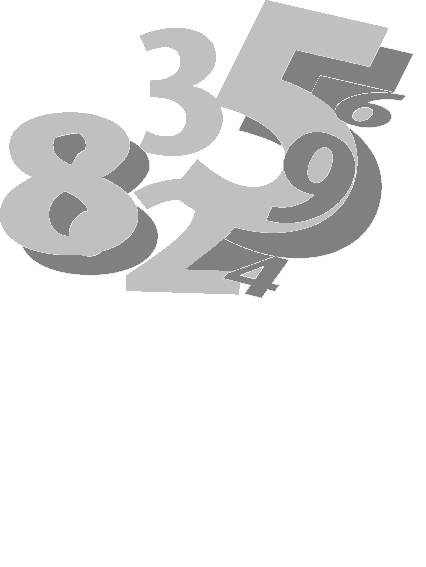 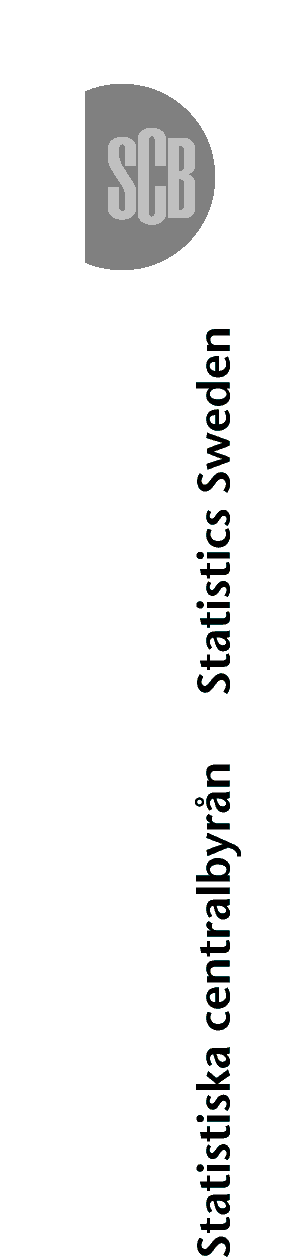 Varierande storlek på de 38 stadsdelarna:Från 3 400 till 27 000 enbart registerbaserade skattningar
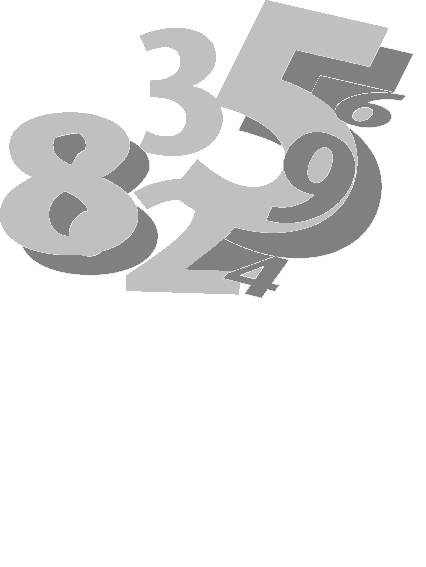 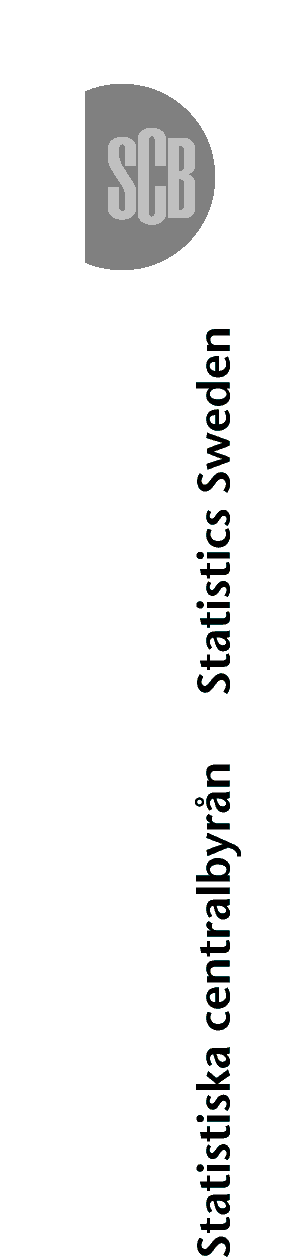 Cirka 45 variabler/nyckeltal i huvudsak som andelsmått för att möjliggöra jämförelser mellan områden och över tid
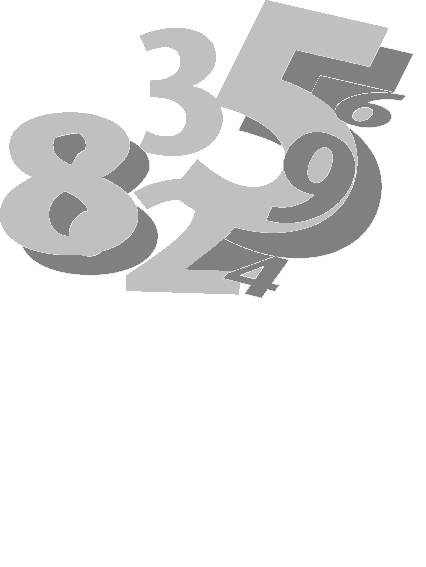 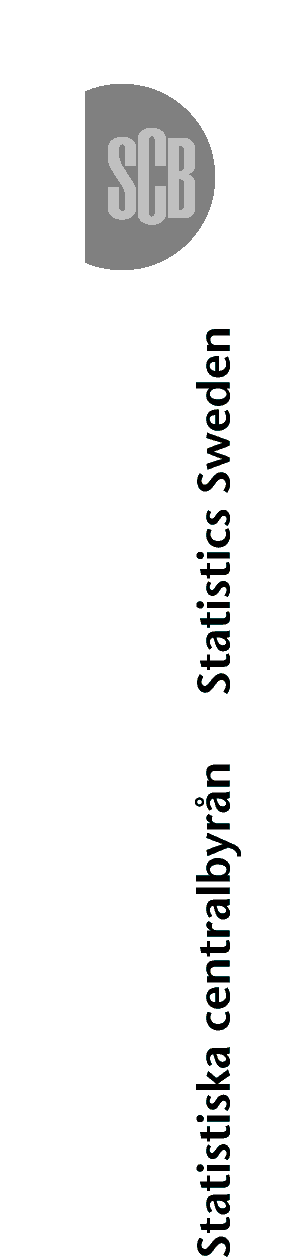 Statistiken består av åtta variabelgrupper:Sysselsättning/arbetsmarknadInkomstUtbildningTransfereringFlyttmönster/boendeVal/demokratiDemografiHälsa
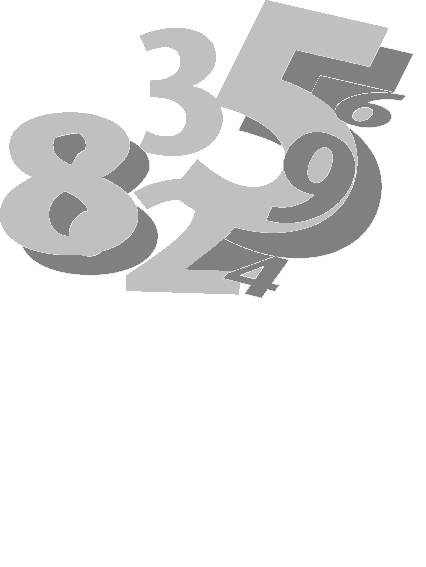 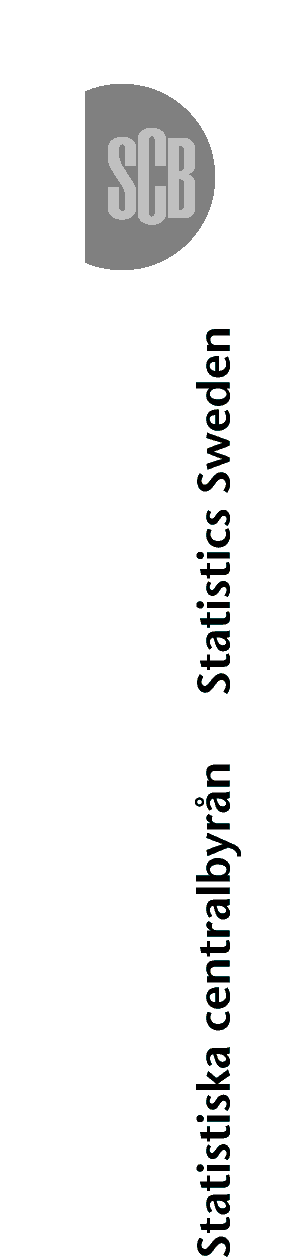 Sex bakgrundsvariabler:KönÅlderUtbildningFödelseregionSkäl till invandringVistelsetid
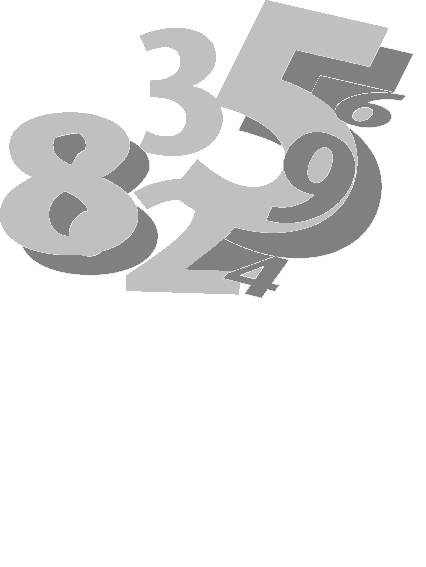 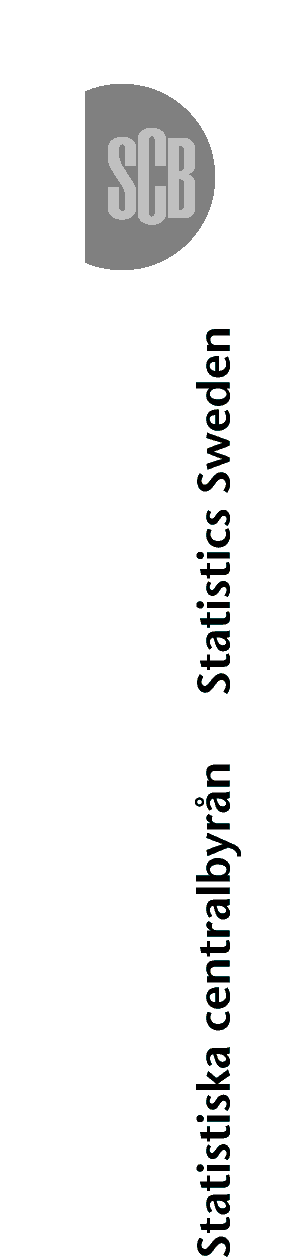 Exemplifiering görs med riket, Skåne län, Malmö kommun och stadsdelen Rosengård  Alla uppgifter avser befolkningen i ålder 20-64 år, om inte annat anges.
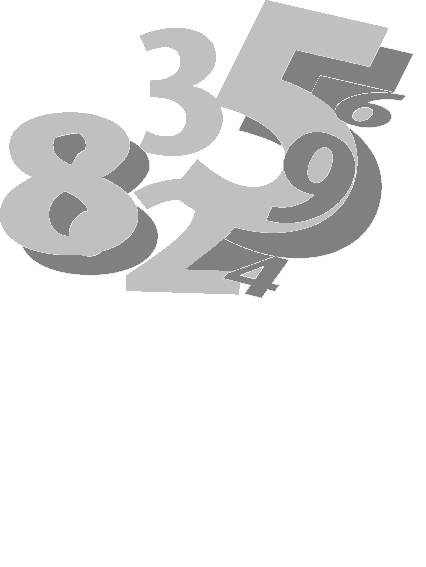 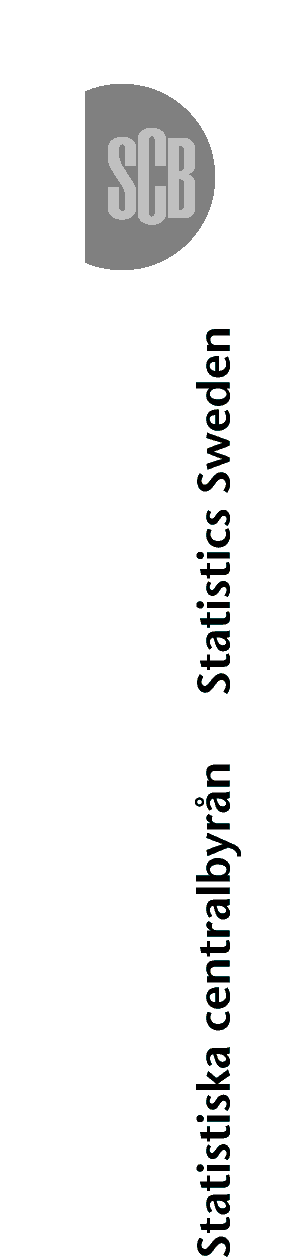 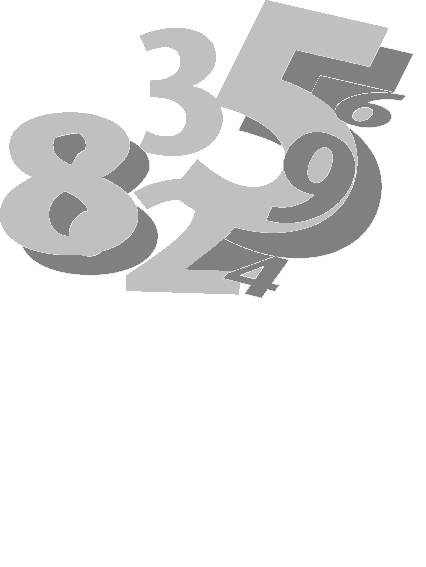 Andel förvärvsarbetande
Andel öppet arbetslösa
Andel med försörjningsstöd / intro-ersättning
Andel med utländsk bakgrund
Valdeltagande i kommunalval
Transfereringarnas andel av nettoinkomsten
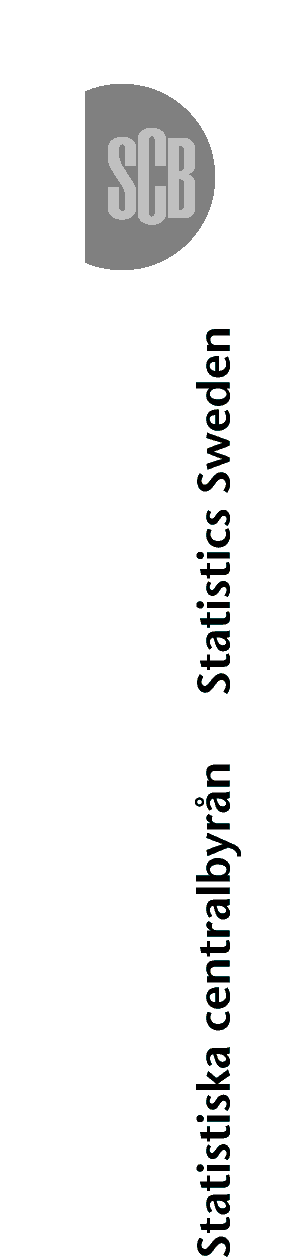 Flyttmönster stadsdelarna- Stora utrikes positiva flyttnetton- Stora inrikes negativa flyttnetton- Fler sysselsatta utflyttare än inflyttare- Kvarboende, 85-90 %
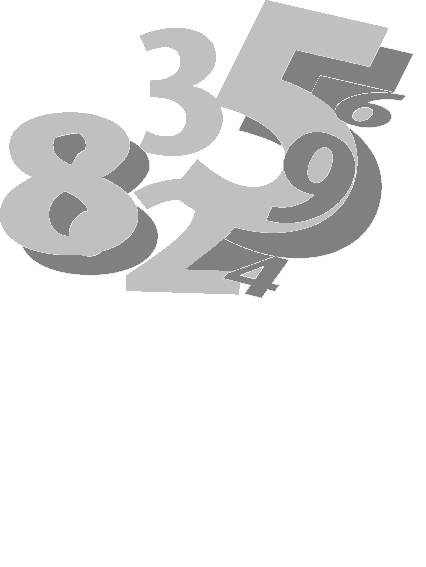 Behörighet gymnasieskolan,
riket / 38 stadsdelarna
Disponibel inkomst (median) per person i prisbasbelopp
Mer om bakgrund, definitioner,
specialtabeller m.m. finns på SCB:s hemsida
 www.scb.se under Hitta statistik – Temaområden –
 Integration –  Statistik på stadsdelsnivå

Tabellerna finns i Statistikdatabasen under
 ämnesområdet Allmän statistik